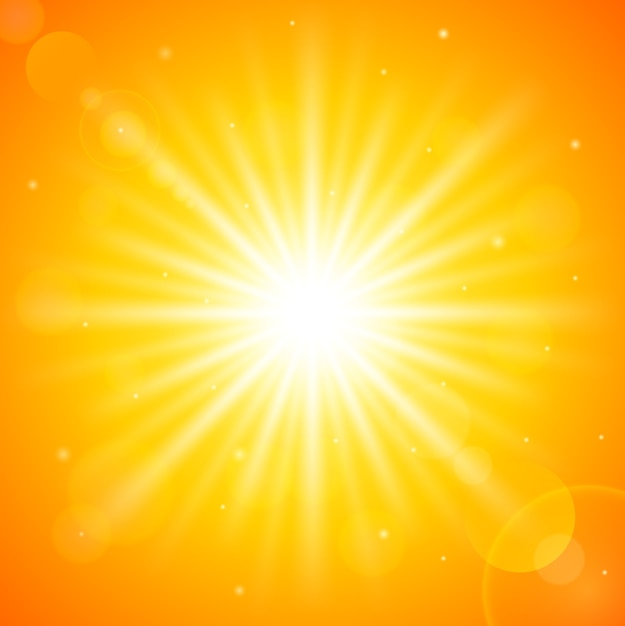 La Prima Chiesa del Cristo, Scientista di Milano è lieta di invitarvi a una conferenza della Scienza Cristiana:

Un cambiamento significativo per noi stessi e per il mondo

di Mark McCurties CS
Membro del Consiglio per le Conferenze della Scienza Cristiana in Boston, Massachusetts

La conferenza si terrà sabato 26 Ottobre 2024 presso la nostra sede in Via Marco Aurelio 9 – Milano (M1-Pasteur) 
alle ore 14.00 in inglese e alle ore 15.30  in Italiano

Link per collegarsi da remoto
https://zoom.us/j/6202887965?pwd=a1pHUGZqeGVYYXE4c1ZqWXBWeGVIUT09ID Riunione Personale: 620 288 7965 - Codice Accesso: 335186

www.christianscience.it 
Orari culto: domenica h 10:30 e mercoledì h 18:00
Orari sala di lettura: mercoledì dalle h 16:00 alle h 18:00